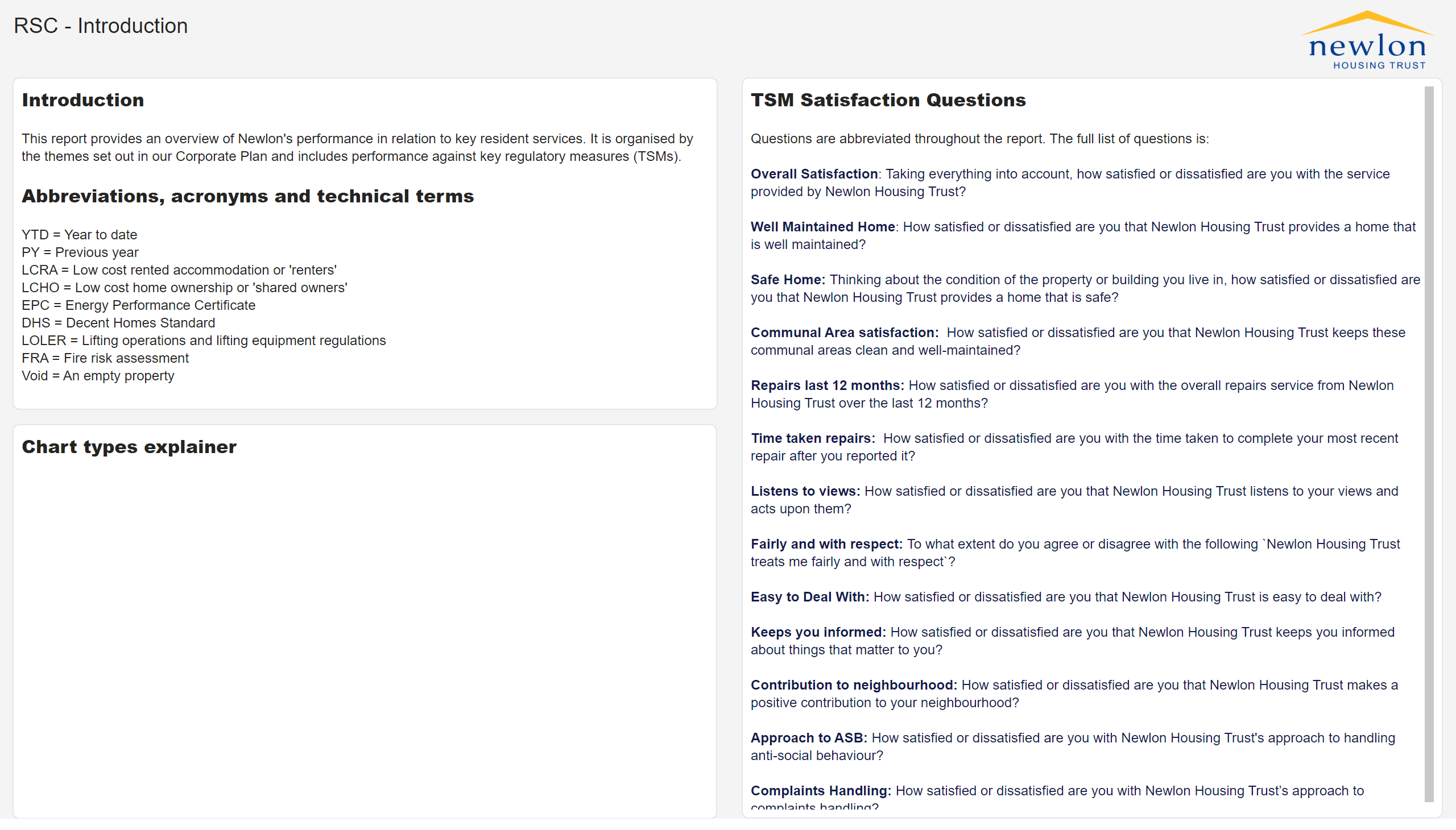 RSC - Introduction
TSM Survey

Survey results are based on 1,400 telephone interviews carried out by the independent market research company, Acuity, between June and December of 2024. The total is made up of 1,000 LCRA (renters) and 400 LCHO (shared owners) with interviews being evenly distributed across the survey periods. 

The graphs on the next page track our results by month whilst the table on Page 3 (Satisfaction Comparison) and graphics on Page 4 (Dissatisfaction Comparison) allow you to compare our overall performance in 2024/25 with the previous year’s results.

Pages 5 to 8 summarise comments received from residents who expressed dissatisfaction with a particular aspect of the service.  These are categorised by Acuity according to a coding system that they have developed whilst working with more than 100 housing providers over the past 25 years.
[Speaker Notes: image
No alt text provided

textbox
No alt text provided

textbox
No alt text provided

textbox
No alt text provided

textbox
No alt text provided]
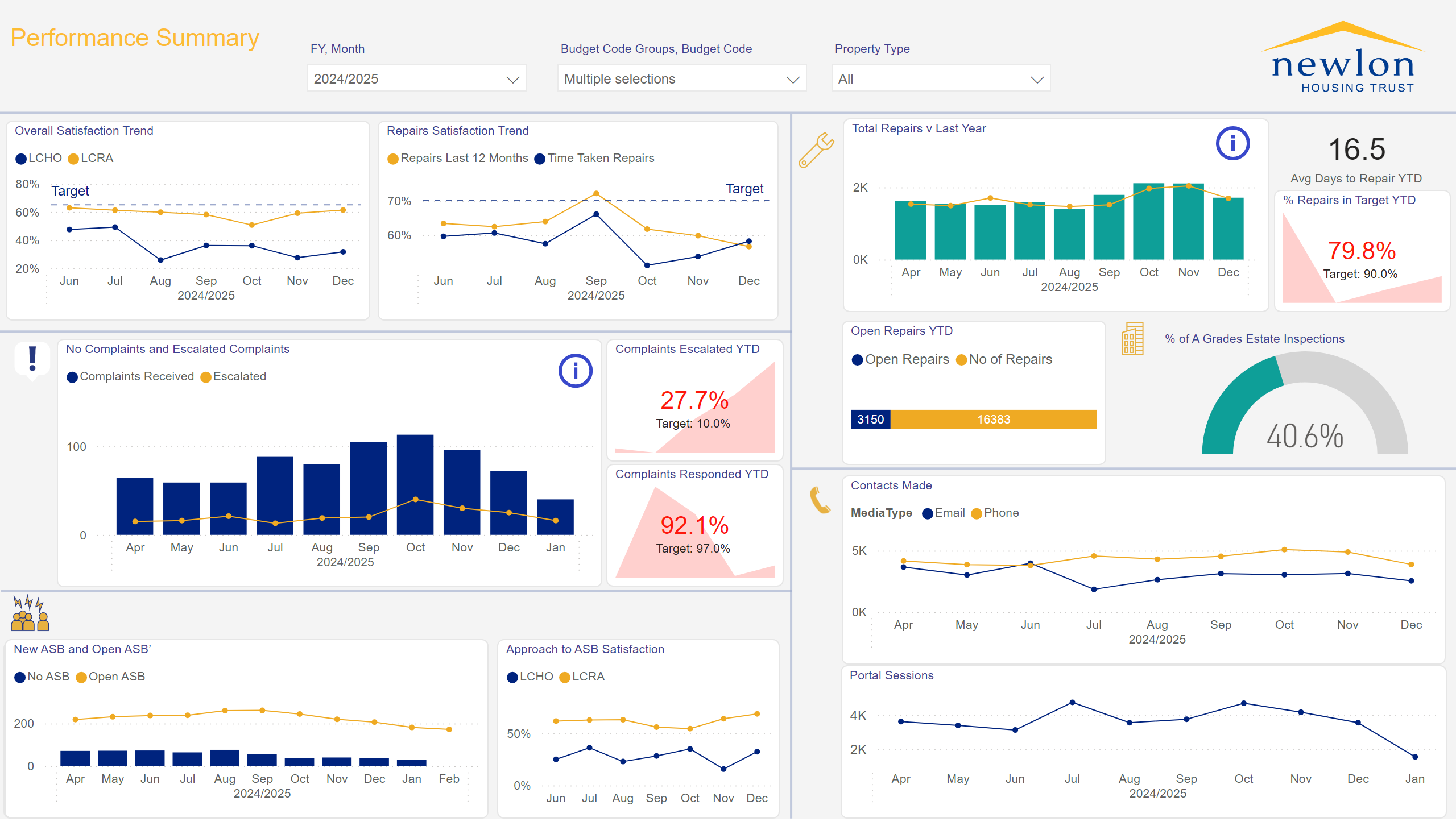 Residents Forum
[Speaker Notes: No Complaints and Escalated Complaints
No alt text provided

New ASB and Open ASB’
No alt text provided

textbox
No alt text provided

Total Repairs v Last Year
No alt text provided

actionButton
No alt text provided

actionButton
No alt text provided

actionButton
No alt text provided

image
No alt text provided

image
No alt text provided

image
No alt text provided

image
No alt text provided

Open Repairs YTD
No alt text provided

image
No alt text provided

tableEx
No alt text provided

card
No alt text provided

shape
No alt text provided

shape
No alt text provided

shape
No alt text provided

shape
No alt text provided

image
No alt text provided

Repairs Satisfaction Trend
No alt text provided

Overall Satisfaction Trend
No alt text provided

shape
No alt text provided

Complaints Escalated YTD
No alt text provided

% Repairs in Target YTD
No alt text provided

Complaints Responded YTD
No alt text provided

Portal Sessions
No alt text provided

Contacts Made
No alt text provided

gauge
No alt text provided

slicer
No alt text provided

Approach to ASB Satisfaction
No alt text provided

slicer
No alt text provided

slicer
No alt text provided]
Satisfaction Comparison
Dissatisfaction Comparison – LCRA ONLY
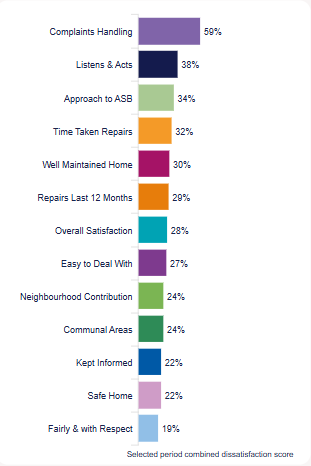 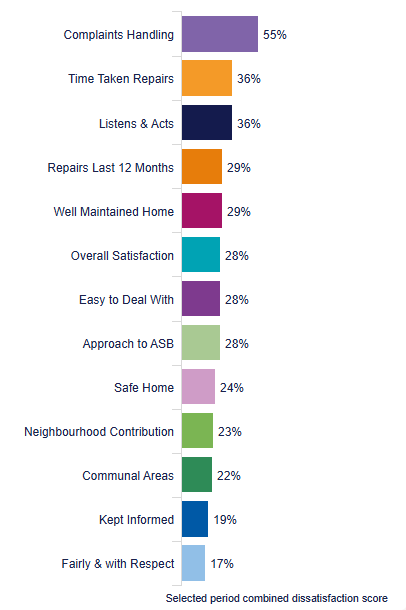 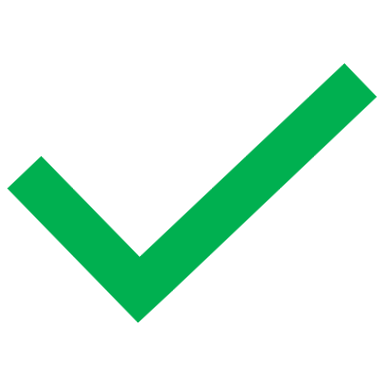 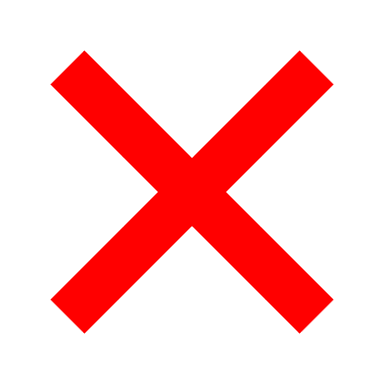 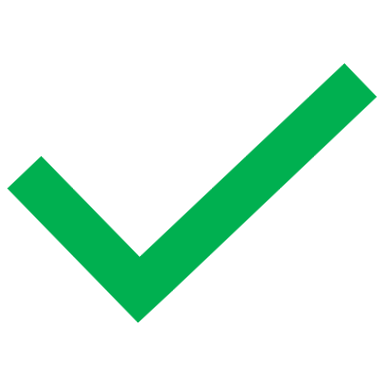 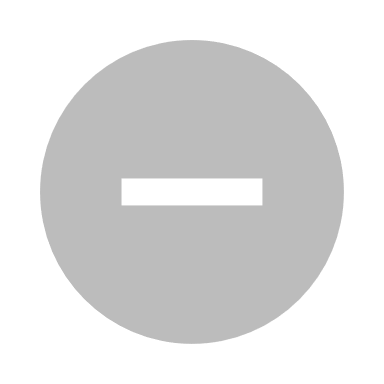 2023/24
2024/25
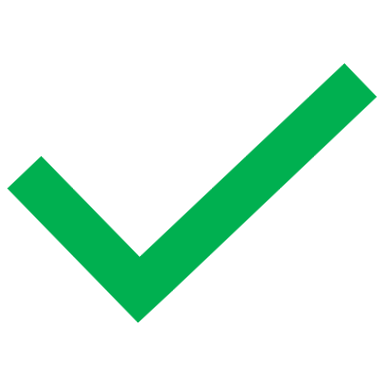 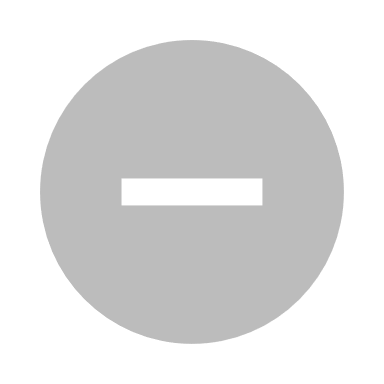 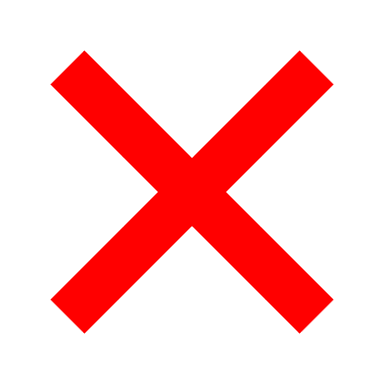 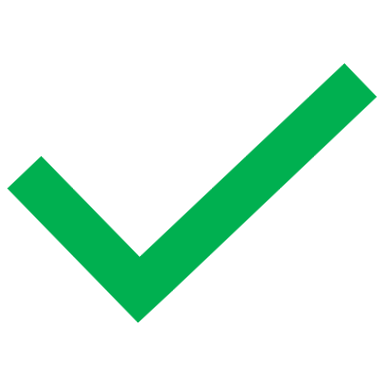 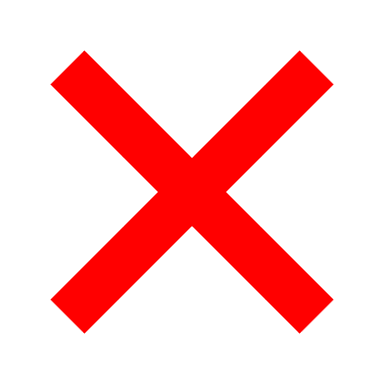 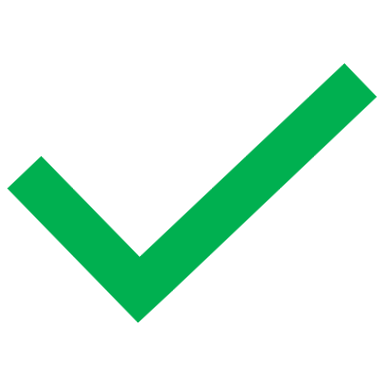 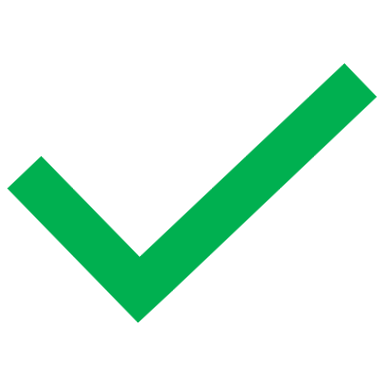 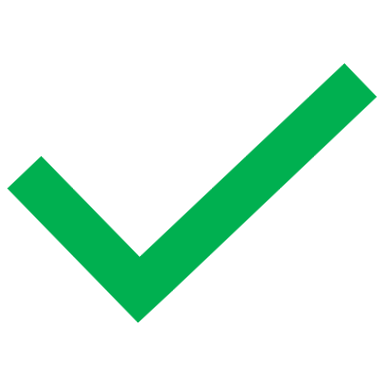 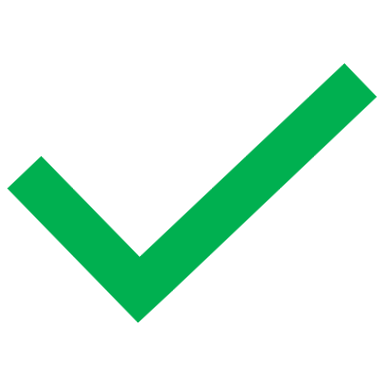 Dissatisfaction with repairs service - themes
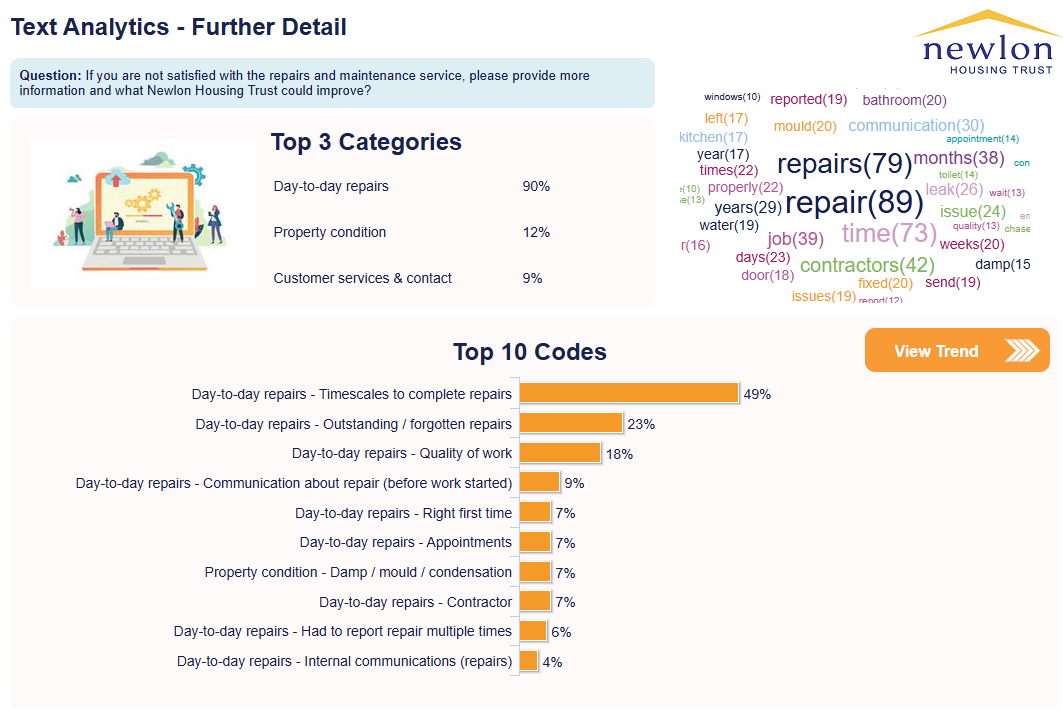 Dissatisfaction with communication - themes
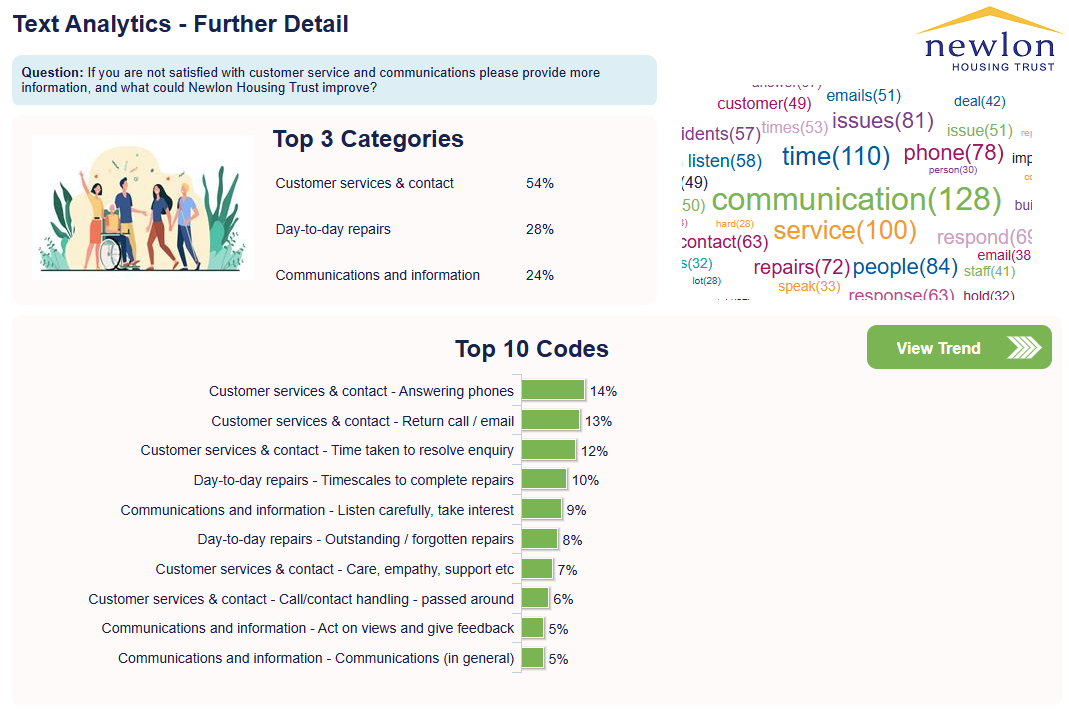 Dissatisfaction with home or communal areas - themes
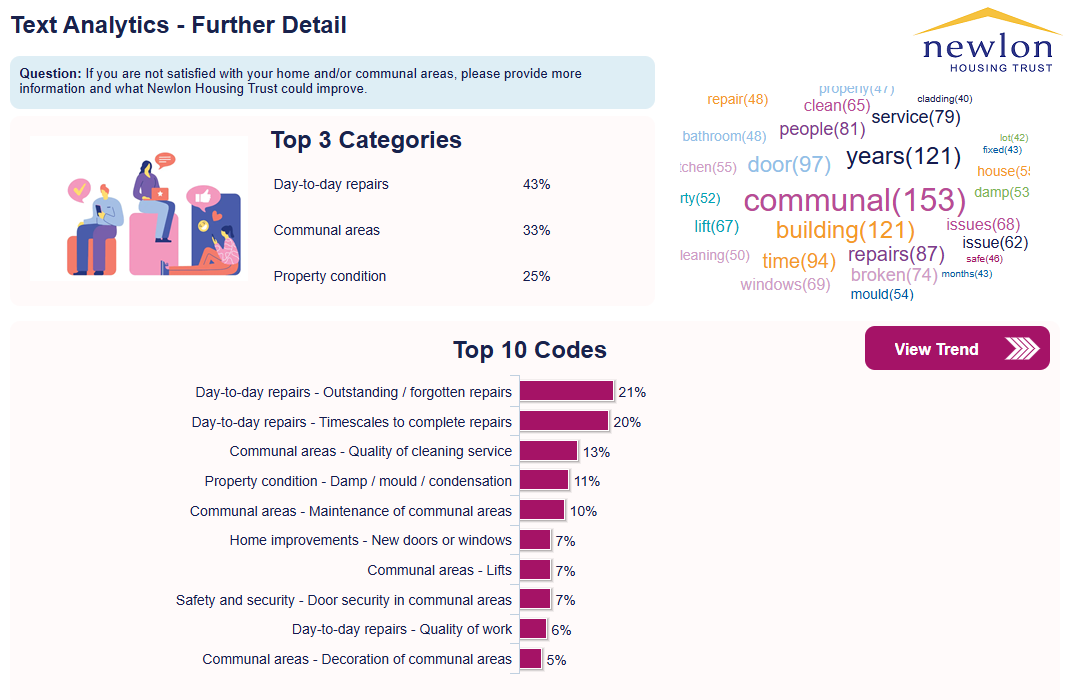 Dissatisfaction with ASB - themes
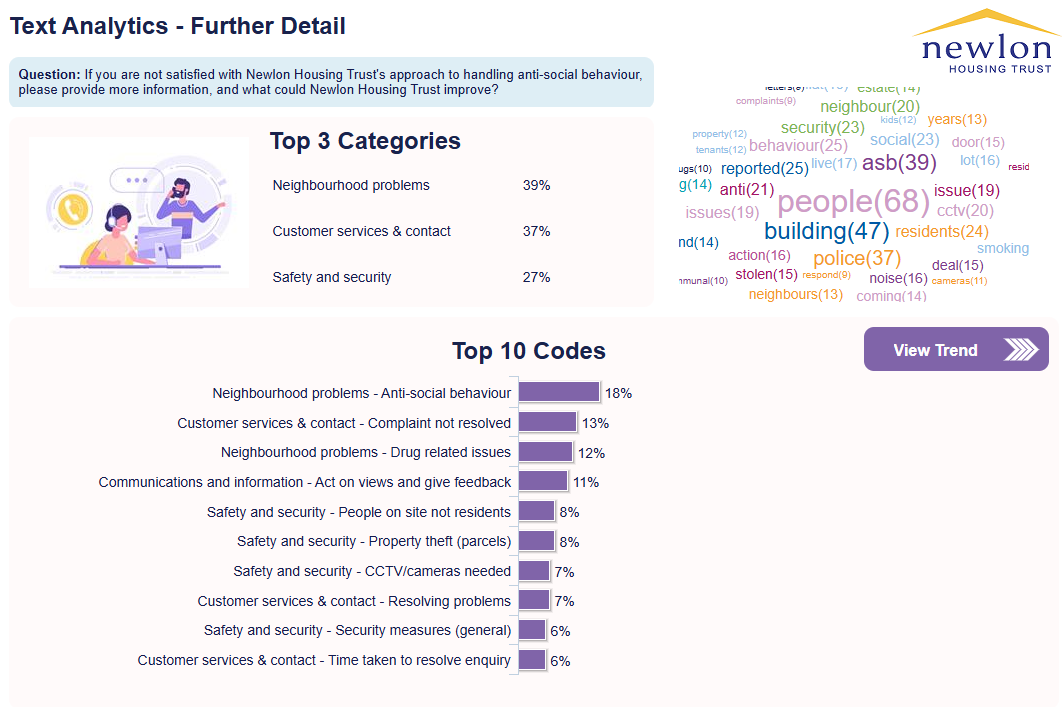